National 5 Applications of Maths
Rounding
Rounding to Decimal Places
Significant Figures
Rounding to decimal places
National 5 Applications of Maths
Rounding to decimal places
Example: Round each of the following to 
1 decimal place
3 decimal places
4 decimal places

0.195292
Rounding to decimal places
National 5 Applications of Maths
Rounding to decimal places
Example: Round each of the following to 
1 decimal place
3 decimal places
4 decimal places
	
b) 4.59225
Rounding to decimal places
National 5 Applications of Maths
Rounding to decimal places
Example: Round each of the following to 
1 decimal place
3 decimal places
4 decimal places

c) 11.9999999
Rounding to decimal places
National 5 Applications of Maths
1. 	Round the following numbers correct to 1 decimal place:
	(a) 4•83	(b) 6•79	(c) 2•27		(d) 12•93		
	(e) 0•67	(f) 7•997	(g) 6•2934		(h) 9•9974523
	(i)  84•835	(j) 3•927	 (k) 205•999	(l) 100•25
 
2. 	Round the following numbers correct to 2 decimal places:
 	(a) 8•647	(b) 14•129	 (c) 36•374		(d) 164•235	
	(e) 0•437	(f) 110•079	(g) 0•9248	 	(h) 11•67453
 
3.	Round the following numbers correct to 3 decimal places:
	(a) 1•4567	 (b) 9•1234		(c) 15•0678	(d) 0•4573	
	(e) 0•1378	 (f) 99•9786		(g) 12•0975	 (h) 1•67352
Rounding to decimal places
National 5 Applications of Maths
1. 	Round the following numbers correct to 1 decimal place:
	(a) 4•83	(b) 6•79	(c) 2•27		(d) 12•93		
	(e) 0•67	(f) 7•997	(g) 6•2934		(h) 9•9974523
	(i)  84•835	(j) 3•927	 (k) 205•999	(l) 100•25
 
2. 	Round the following numbers correct to 2 decimal places:
 	(a) 8•647	(b) 14•129	 (c) 36•374		(d) 164•235	
	(e) 0•437	(f) 110•079	(g) 0•9248	 	(h) 11•67453
 
3.	Round the following numbers correct to 3 decimal places:
	(a) 1•4567	 (b) 9•1234		(c) 15•0678	(d) 0•4573	
	(e) 0•1378	 (f) 99•9786		(g) 12•0975	 (h) 1•67352
2a. 8.65
14.13
36.37
164.23
0.44
110.08
0.92
11.67
Answers
1a. 4.8
b.   6.8
c.   2.3
d.  12.9
e.  0.7
8.0
6.3
10.0
84.8
3.9
206.0
100.3
3a. 1.457
9.123
15.068
0.457
0.138
99.979
12.096
1.674
Rounding to decimal places
National 5 Applications of Maths
Rounding to significant figures
How to round to significant figures

Start counting from the first non-zero digit
Count all digits after this
Round as you normally would (5 or above round up)
Monday, 30 March 2020
Rounding to decimal places
National 5 Applications of Maths
Rounding to significant figures
Example 1: Round 17.3910 to 2 significant figures
Example 2: Round 0.296 to 2 significant figures
Monday, 30 March 2020
Rounding to decimal places
National 5 Applications of Maths
Rounding to significant figures
Example 3: Round 983.9 to 1 significant figure
Example 4: Round 119834.98 to 2 significant figures
Monday, 30 March 2020
Rounding to decimal places
National 5 Applications of Maths
In each of these, write down the given number to the required number of significant figures.
 
1.  3.479 (3)			2.  62.84 (2)			3.  8.436 (2)
 
4.  0.7453  (2)		5.  9.5564 (4)		6.  8267 (2)
 
7.  284.5 (1)			8. 95.39 (1)			9.  29.65 (2)
 
10.  0.0592 (2)		11.  0.017 38 (1)		12.  0.030 62 (3)
 
13.  61 097 (4)		14.  0.799 99 (3)		15.  0.040 04 (2)
 
16.  432.672 (5)		17.  23 401.88 (4)		18.  56.088 72 (5)
Monday, 30 March 2020
Rounding to decimal places
National 5 Applications of Maths
Answers
3.48
63
8.4
0.75
9.556
8300
300
100
30
0.059
0.02
0.0306
61100
0.800
0.040
432.67
23400
56.089
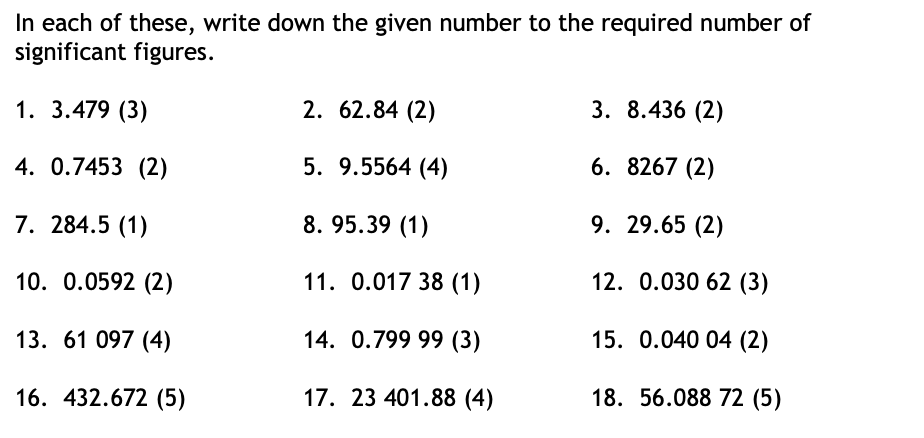 Monday, 30 March 2020